Residency
July 2018
Summer TACRAO Conference
Kathy Cordova
Assistant General Counsel, THECB

Zachary Tavlin
Legal Intern, THECB
Residency Resources
THECB website
Residency Information
is available to find answers 
to Common Issues

Please Visit:
THECB Website > Paying for College > Residency Information
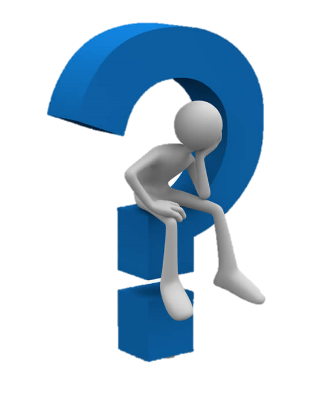 2
[Speaker Notes: Under Paying for College 

This is a Zack slide.]
Common Questions
Gainful Employment

“Affidavit” Students

Continuing Resident Status

Deferred Action

Temporary Absences

In Texas Only for School
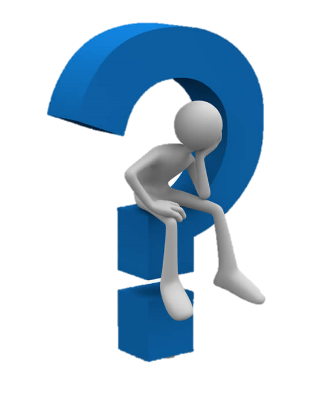 3
[Speaker Notes: I often receive residency questions. For today’s presentation, I thought I’d discuss these common residency issues.]
Establishing Domicile
Factors That Lend Support to Claim:

Residential Real Property
Marriage to a Person Who Has Established Domicile
Ownership of a Business 
Gainful Employment
4
[Speaker Notes: TAC Sec. 21.24

(f) Although, the following factors … may lend support to a claim regarding his/her intent to establish domicile in Texas:not conclusive or exhaustive

(1) Establishment of Domicile:
     (A) Significant Gainful Employment:
     (B) Residential Real Property
     (C) Marriage to a Person who has Established and Maintained Domicile in Texas Marriage Certificate or Registration of Informal Marriage
     (D) Ownership of a Business Entity]
Gainful Employment
GAINFUL EMPLOYMENT

Is 

ONLY ONE FACTOR 
That 
LENDS SUPPORT 
For An Intent To Establish Domicile
5
[Speaker Notes: TAC Sec. 21.24

(f) Although not conclusive or exhaustive, the following factors … may lend support to a claim regarding his/her intent to establish domicile in Texas:

(1) Establishment of Domicile:
     (A) Significant Gainful Employment:]
Scenarios
Student moved to Texas from Iowa in April 2017 and started school in Fall 2017. 
For Fall 2018, has she ESTABLISHED DOMICILE? 

Worked her first year at her school’s lab as required by her degree program; or
Worked at the local Whataburger from May 2017 until now.
6
[Speaker Notes: Gainful employment
Title 19, TAC, Sec. 21.24
(f)
 (1) Establishment of Domicile:
    (A) Significant Gainful Employment:
      (i) An employer's statement of dates of employment in Texas (beginning and current or ending dates) that encompass at least 12 consecutive months prior to the census date of the term in which the person enrolls or pay stubs for 12 consecutive months prior to the census date, reflecting significant gainful employment in Texas, or proof of other earned income such as pensions, veterans' benefits, social security, and savings from previous earnings for 12 consecutive months prior to the census date. However, employment conditioned on student status, such as work study, the receipt of stipends, fellowships, or research or teaching assistantships does not constitute gainful employment for the purposes of this subchapter]
Scenarios
Student married a Texas resident in July 2017 and immediately applied for Permanent Resident status. She starts college in Fall 2018. 
For Fall 2018, has she ESTABLISHED DOMICILE if she meets other criteria for establishing domicile?
7
[Speaker Notes: TX drivers license, registers to vote, lease agreement, etc. 


Eligible 2 ways, married to TX resident, and eligible for permanent resident status see 21.24 (d) (2)]
Affidavit Students
History

HB 1403, 77th Leg. Session, 2001
Bill Sponsors: Rep. Noriega, Senator Van de Putte

A category of students “for whom immigration status is not a factor.” – Rep. Noriega
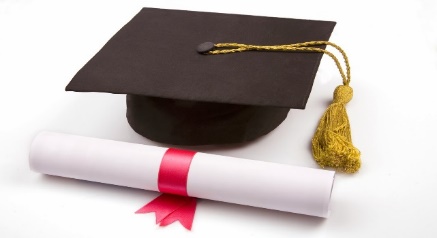 8
[Speaker Notes: HB 1403 was generally intended for undocumented students, but its effect is to decouple immigration status from residency requirements.]
Affidavit Students
SB 1528, 79th Leg. Session, 2005 
Bill Sponsors: Senator Zaffirini, Rep. Morrison

HB 1403 and SB 1528 are now codified at
TEC Sec. 54.052
9
[Speaker Notes: Expanded the scope of HB 1403.]
Scenarios
A student attended a Texas High School and graduated May 2018. On her application form for college she listed that she had lived in Texas for 36 consecutive months before graduation, and had maintained constant residency in Texas for 12 months before graduation. 
However, her F-1 visa expired in 2017, and her I-20 form expires in July.

Does this student meet the affidavit student requirements?
10
Continuing Resident Status
19 TAC Sec. 21.26    


Once deemed as a resident for tuition purposes, a student is entitled to be classified as a resident by any institution in each subsequent academic term


UNLESS
11
[Speaker Notes: Student entitled to continuing resident status unless the person provides information that changes this.]
Continuing Resident Status
19 TAC Sec. 21.26 

Student provides information indicating a change in resident status

Not enrolled in an institution of higher education for two or more consecutive regular semesters.
12
[Speaker Notes: What facts are missing? 
If enrollment lapses then the student must reapply for resident status.]
Scenarios
I work for a Texas community college and am trying to figure out if SB1528 (now codified as TEC Sec. 54.052 (a)(3)) status ever expires. 

Would the student have to prove once more that they qualify for this status or would it essentially be, "once you qualify as SB1528, you stay SB1528" unless your residential status changes?
13
[Speaker Notes: Continuing Resident status]
DACA
DACA is a form of deferred action.
Residency Rules--“A person granted 
deferred action status by USCIS”
15
[Speaker Notes: TAC Sec. 21.24(d)(5) states: (see slide quote)

----------------------------------------------------------
(d) The following non-U. S. citizens are eligible to establish and maintain domicile in this state for the purposes of subsection (a)(2) or (3) of this section:
  (1) a Permanent Resident;
  (2) a person who is eligible for permanent resident status, as defined in §21.22(7) of this title (relating to Definitions); 
  (3) a nonimmigrant who holds one of the types of visas identified as eligible to domicile;
  (4) a person classified by the USCIS as a Refugee, Asylee, Parolee, Conditional Permanent Resident, or Temporary Resident;
  (5) a person holding Temporary Protected Status, and Spouses and Children with approved petitions under the Violence Against Women Act (VAWA), an applicant with an approved USCIS I-360, and a person granted deferred action status by USCIS;
  (6) a person who has filed an application for Cancellation of Removal and Adjustment of Status under Immigration Nationality Act 240A(b) or a Cancellation of Removal and Adjustment of Status under the Nicaraguan and Central American Relief Act (NACARA), Haitian Refugee Immigrant Fairness Act (HRIFA), or the Cuban Adjustment Act, and who has been issued a fee/filing receipt or Notice of Action by USCIS; and
  (7) a person who has filed for adjustment of status to that of a person admitted as a Permanent Resident under 8 United States Code 1255, or under the "registry" program (8 United States Code 1259), or the Special Immigrant Juvenile Program (8 USC 1101(a)(27)(J)) and has been issued a fee/filing receipt or Notice of Action by USCIS.


A student may apply for DACA status if the student meets strict age, residency, educational, and criminal record requirements. Student must provide sufficient documentation to support the objective indicia of domiciliary intent listed in Texas rules.]
DACA
However, DACA status alone is NOT an automatic grant of in-state tuition.
15
[Speaker Notes: TAC Sec. 21.24(d)(5) states: (see slide quote)

----------------------------------------------------------
(d) The following non-U. S. citizens are eligible to establish and maintain domicile in this state for the purposes of subsection (a)(2) or (3) of this section:
  (1) a Permanent Resident;
  (2) a person who is eligible for permanent resident status, as defined in §21.22(7) of this title (relating to Definitions); 
  (3) a nonimmigrant who holds one of the types of visas identified as eligible to domicile;
  (4) a person classified by the USCIS as a Refugee, Asylee, Parolee, Conditional Permanent Resident, or Temporary Resident;
  (5) a person holding Temporary Protected Status, and Spouses and Children with approved petitions under the Violence Against Women Act (VAWA), an applicant with an approved USCIS I-360, and a person granted deferred action status by USCIS;
  (6) a person who has filed an application for Cancellation of Removal and Adjustment of Status under Immigration Nationality Act 240A(b) or a Cancellation of Removal and Adjustment of Status under the Nicaraguan and Central American Relief Act (NACARA), Haitian Refugee Immigrant Fairness Act (HRIFA), or the Cuban Adjustment Act, and who has been issued a fee/filing receipt or Notice of Action by USCIS; and
  (7) a person who has filed for adjustment of status to that of a person admitted as a Permanent Resident under 8 United States Code 1255, or under the "registry" program (8 United States Code 1259), or the Special Immigrant Juvenile Program (8 USC 1101(a)(27)(J)) and has been issued a fee/filing receipt or Notice of Action by USCIS.


A student may apply for DACA status if the student meets strict age, residency, educational, and criminal record requirements. Student must provide sufficient documentation to support the objective indicia of domiciliary intent listed in Texas rules.]
Scenarios
DACA student 

Has a social security and a temporary work permit.
Has lived in Texas since he was 7 years old.
Graduated from a Texas high school.
Currently attending a community college and is trying to transfer to a university.
Has he established residency in Texas?
16
[Speaker Notes: 19 TAC Sec. 21.22(5)
Deferred action
Discretionary determination to defer a removal action of an individual as an act of prosecutorial discretion. An individual who has received deferred action is authorized by Department of Homeland Security (DHS) to be present in the United States, and is therefore considered by DHS to be lawfully present during the period deferred action is in effect.]
Temporary Absences
Person who previously met in-state residency criteria 

Typically short in duration (less than a year).

Intent to Return to Texas

Exceptions include deployment or education.
17
[Speaker Notes: Person does not intend to abandon their TX residence status, like studnets who leave TX to attend college. See below (for educational purposes).

Section 21.22 (29)
  Temporary absence--Absence from the State of Texas by a person who previously met the criteria for in-state residency, with the intention to return, generally for a period of short duration (i.e., less than one year). However, in some situations, the absence can be significantly longer. For example, the temporary absence of a person or a dependent's parent from the state for the purpose of service in the U. S. Armed Forces, U. S. Public Health Service, U. S. Department of Defense, U. S. Department of State, as a result of an employment assignment, or for educational purposes, shall not affect a person's ability to continue to claim that Texas is his permanent residence.]
Scenarios
Work Abroad

Student born in Texas to recent immigrants from Yugoslavia.
Parents became US citizens, but accepted work in Europe, have worked and lived across Europe for over ten years.
No longer own property in Texas, but they still have the intention to return to Texas and the parents consider Texas as their domicile, the parents still vote in Texas and still have Texas drivers licenses. 
If the son returns to Texas for university, is he still a resident?
18
[Speaker Notes: parents of a 16 year old boy. The parents are naturalized US Citizens who came originally from what was then Yugoslavia (now Serbia) on immigrant visas in 1995.  Their citizenship was granted approximately 5 years later.  They lived and worked in Houston for over a year to establish 
“in-state” residence and then the wife (who had 2 years of college in Serbia) transferred to the University of Houston and the husband enrolled in Houston Community College.  They were “resident” students.   Subsequently, they both graduated from the University of Houston.  Each of them earned both a baccaulerate and masters degrees   Their son was born in Houston, Texas in 2001.
 
They owned a condo in Houston, cars and motorcycle.  They were residents and paid property taxes and other taxes.   Approximately, 2005 the husband was offered a position in Warsaw, Poland with the Organization for Security and Cooperation in Europe (OSCE).   
The Husband accepted the position and the family moved to Warsaw, but – they have always considered Houston, Texas their home.  He has semi-diplomatic status (exemption from certain local taxes for example).   They retained ownership of their condo for several years but finally sold it because the of the difficulty of being an overseas landlord.   In approximately, 2008 they were transferred by the OSCE to Vienna, Austria and resided their for 4 years.  The husband then accepted a position with the United Nations, World Health Organization (WHO) in Copenhagen, Denmark approximately 2012 where the family lived for 3 years.  They were transferred by the WHO in 2015 to Geneva, Switzerland and they are still on assignment there.
 
It is still the parents intention to return to Texas and the parents consider Texas as their domicile (that place from which when absent – they intend to return).  The parents still vote in Texas and still have Texas drivers licenses.   For US Income Tax purposes they are considered to have a foreign resident status in order to claim “foreign earned income exclusions”.
 
The 16 year old son lives with his parents and is still depend upon them.  
can my clients and their son enroll him in a Texas state university as a “resident” student based upon the fact they clearly establish Texas residency but are temporarily absence for an employment assignment?   What documentation would they be required to provide to establish their entitlement for their son to attend and pay “resident” tuition?]
Out-of-State Student In Texas for School
Presumed to lack the intent to make Texas their domicile.

This can be overcome with clear and convincing evidence.
19
[Speaker Notes: Section 24.21 (g)]
Scenarios
Texas Bound

Out of state student has graduated a Texas four-year university in May of 2018, and wishes to apply to medical school as a Texas resident.
She was employed at P. Terry’s her entire time as an undergraduate.
Will start new work in June, and has applied to medical school for Fall of 2018.
Does she meet Texas residency requirements?
20
[Speaker Notes: When will you start medical school?
Did you work in TX at any time for 12 consecutive months?
There are many ways to prove residency. You must have established residency in TX for 12 months prior to the census date of the semester in which you wish to enroll and you must not have come to Texas just to enroll in school. You can do so but it would be presumed you didn’t have the requisite intent to domicile in Texas. This presumption can be overcome however. See Sec. 21.24 of our rules to see what you may use as proof that you have the requisite intent to remain in Texas.]
Thank you for serving Texas students! 

Questions?
Kathy Cordova
Assistant General Counsel THECB
Kathy.Cordova@thecb.state.tx.us
512-427-6144
THECB Website > Paying for College > Residency Information
21